圖的妙用
識圖與製圖
CONTENT 目錄
Part 1
Part 2
工程圖-立體圖
圖的種類
Part 3
工程圖-平面圖
Part One
圖的種類
標誌圖
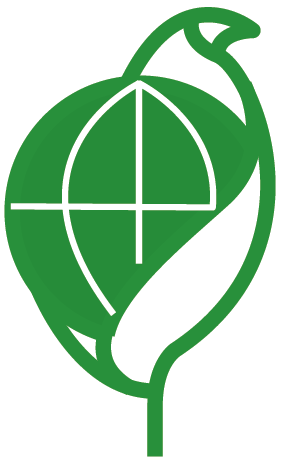 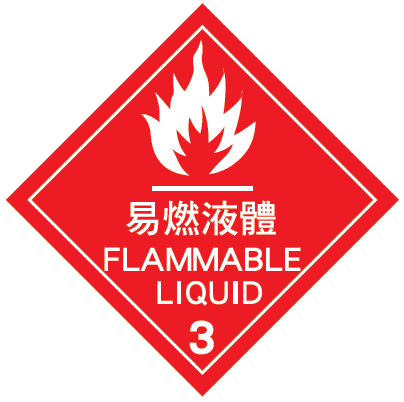 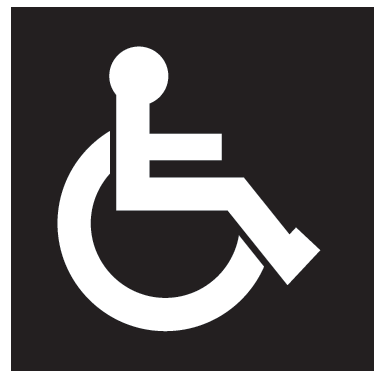 击此处添加标题
[Speaker Notes: 以簡單化的圖案與符號傳遞訊息

工廠或實驗室作為警示的安全衛生標誌，例如易燃液體。
衛生署環保標章。
公共場所中指示]
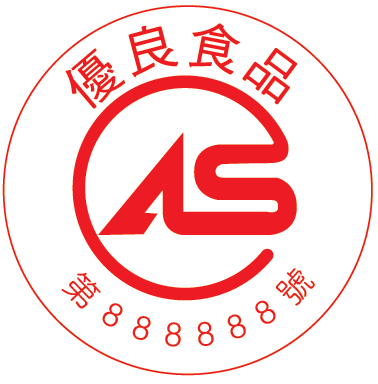 簡單
地圖-普通地圖
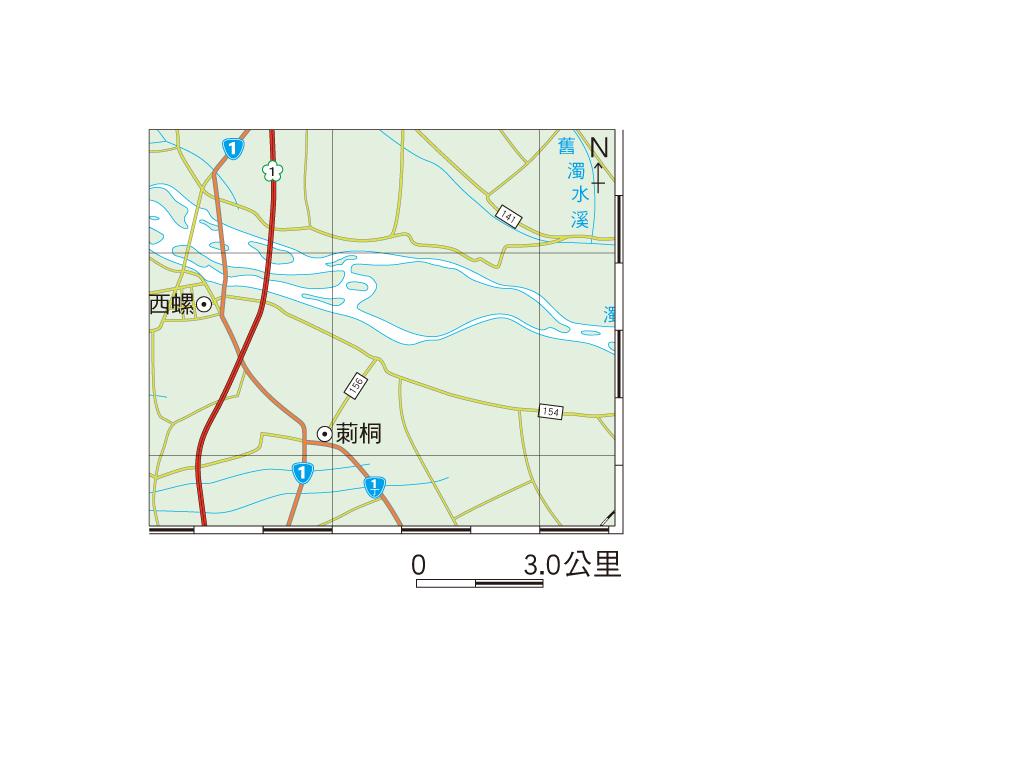 [Speaker Notes: 普通地圖、等高線圖、累積雨量圖]
地圖-地形圖
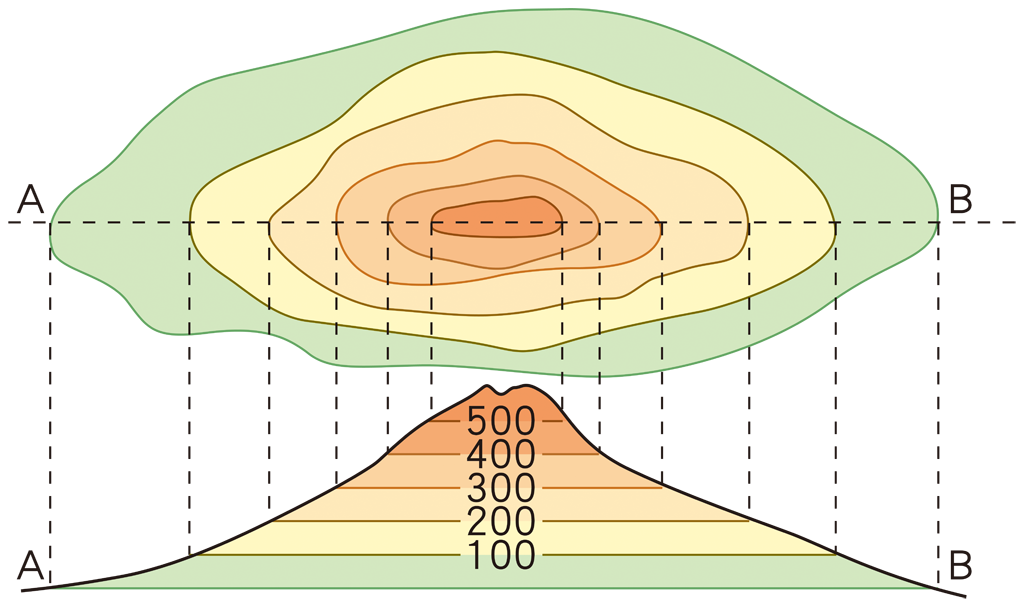 地圖-累積雨量圖
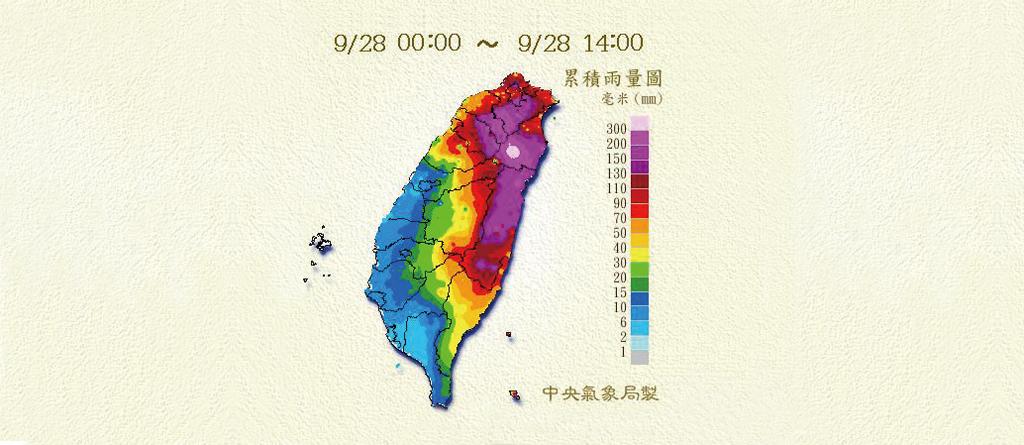 地圖-衛星雲圖
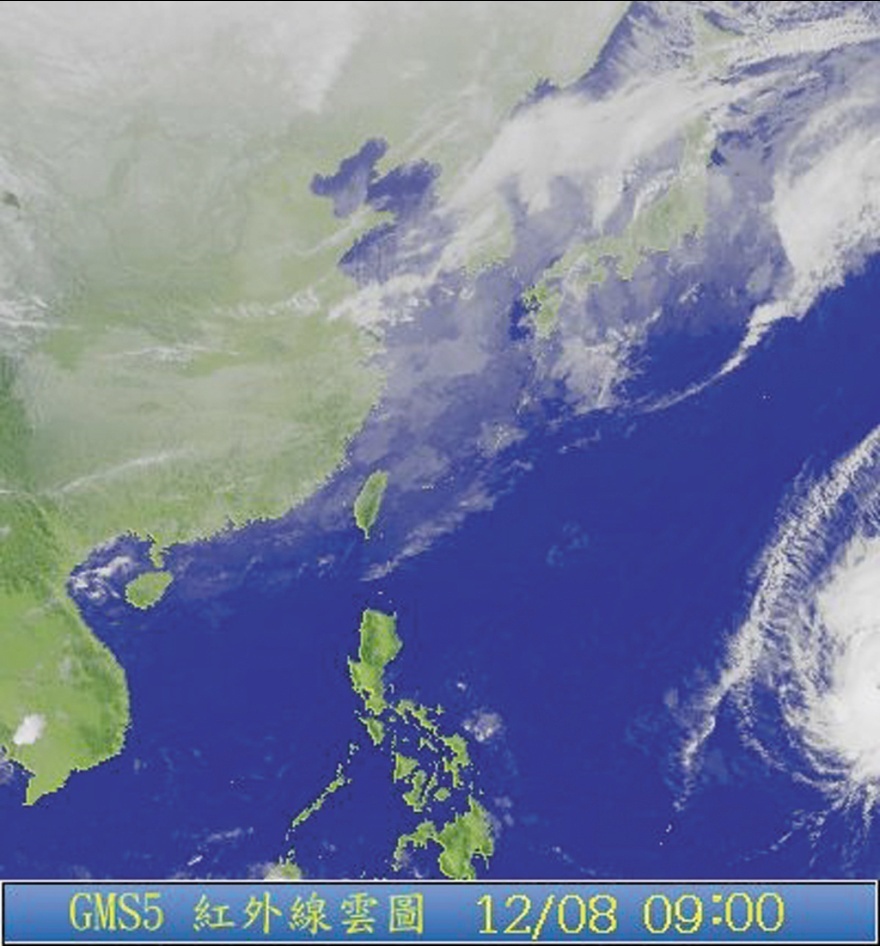 概念圖-統計圖
高雄市月均溫統計圖
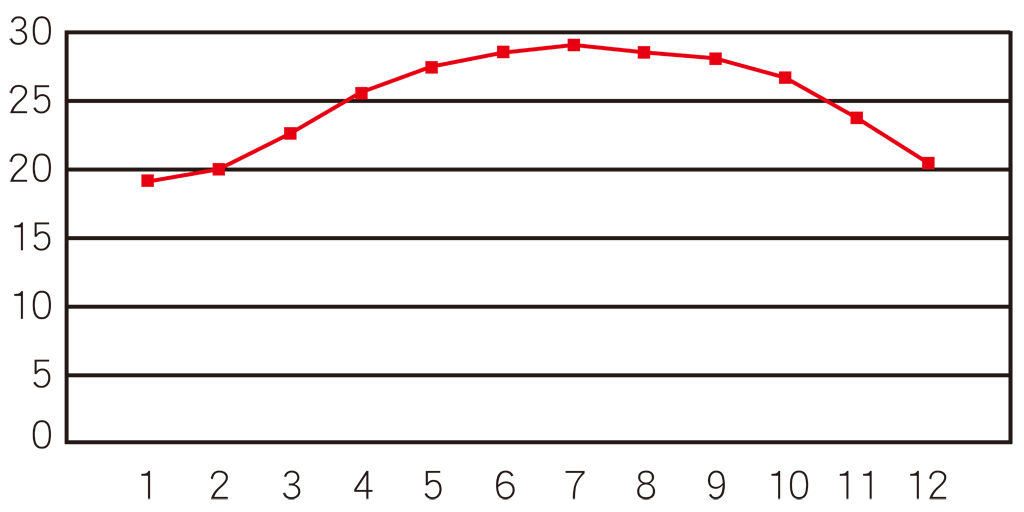 溫
    度（℃）
月分
概念圖-組織圖
學校的行政組織圖
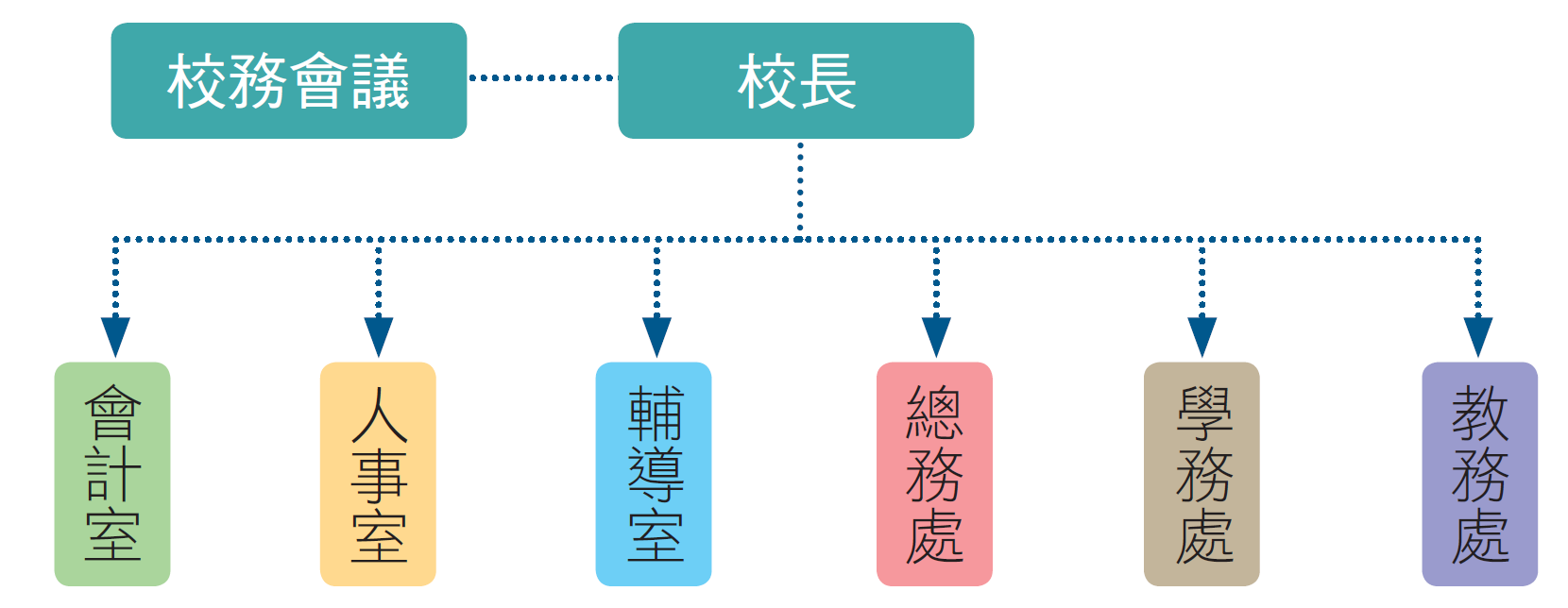 概念圖-構造圖
葉片構造圖
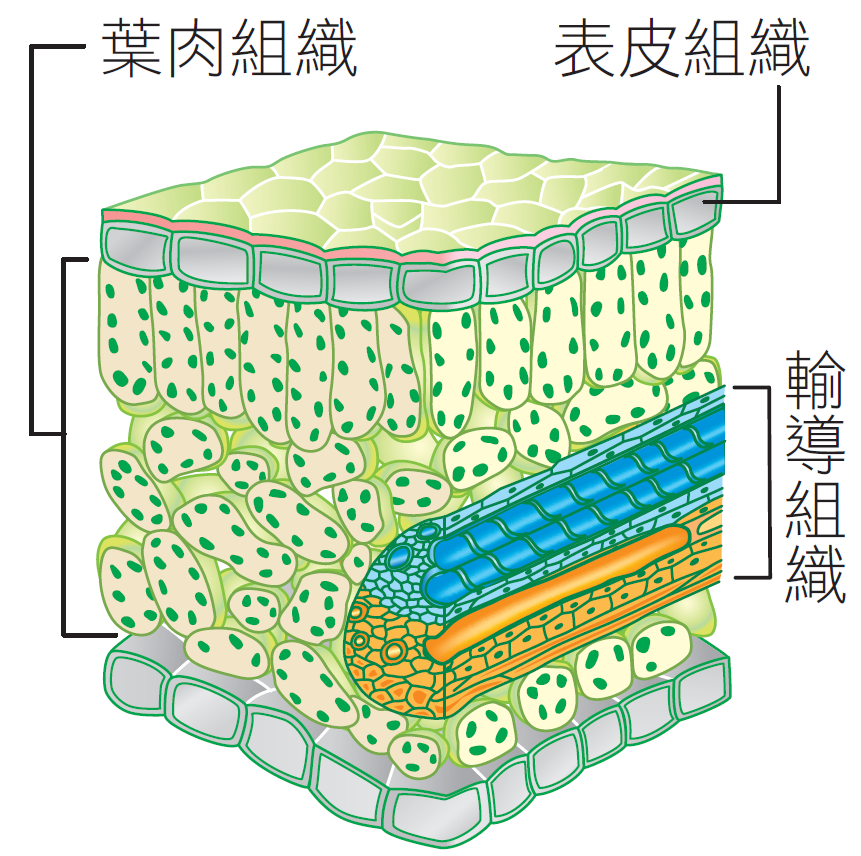 概念圖-坐標圖
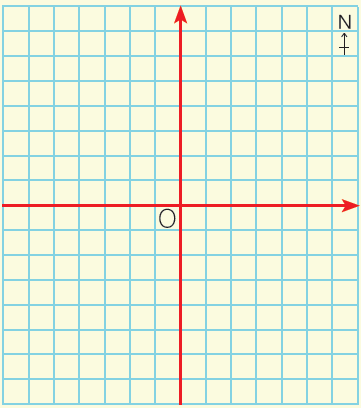 概念圖-流程圖
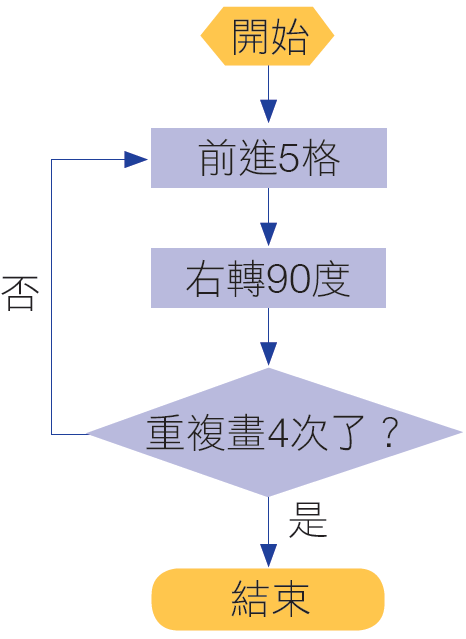 山水畫
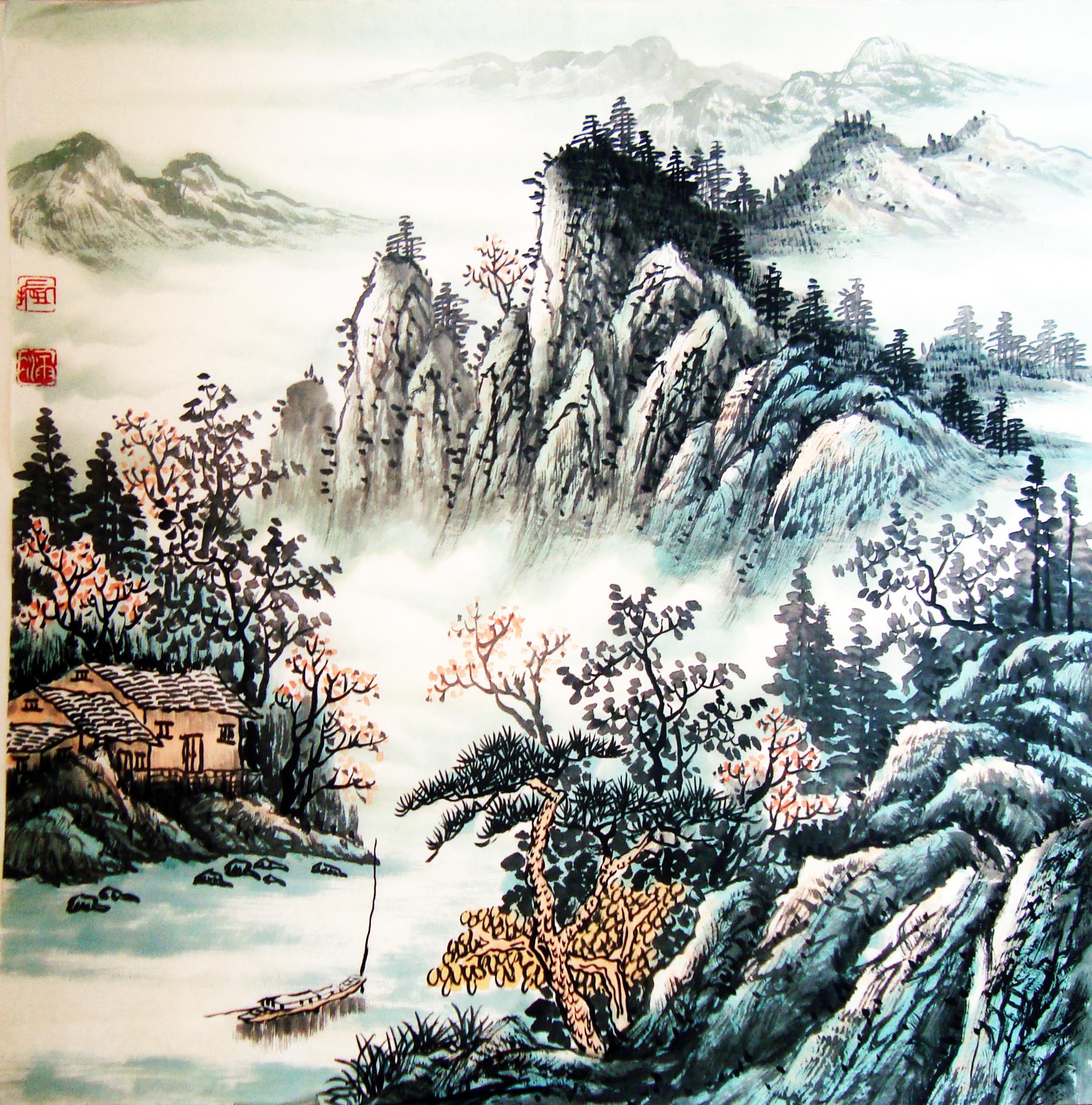 產品說明圖
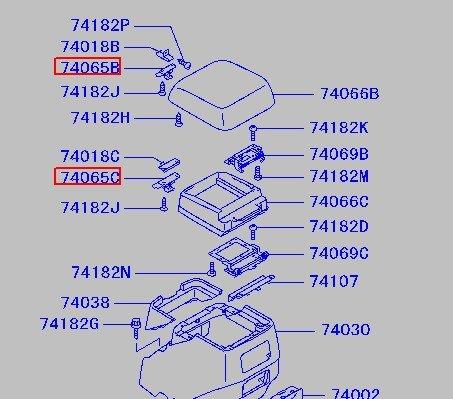 工程圖
將物體的形狀、尺度、材質與組裝關係等，以特定的繪製方法或符號所畫出來的圖
工程圖-構想草圖
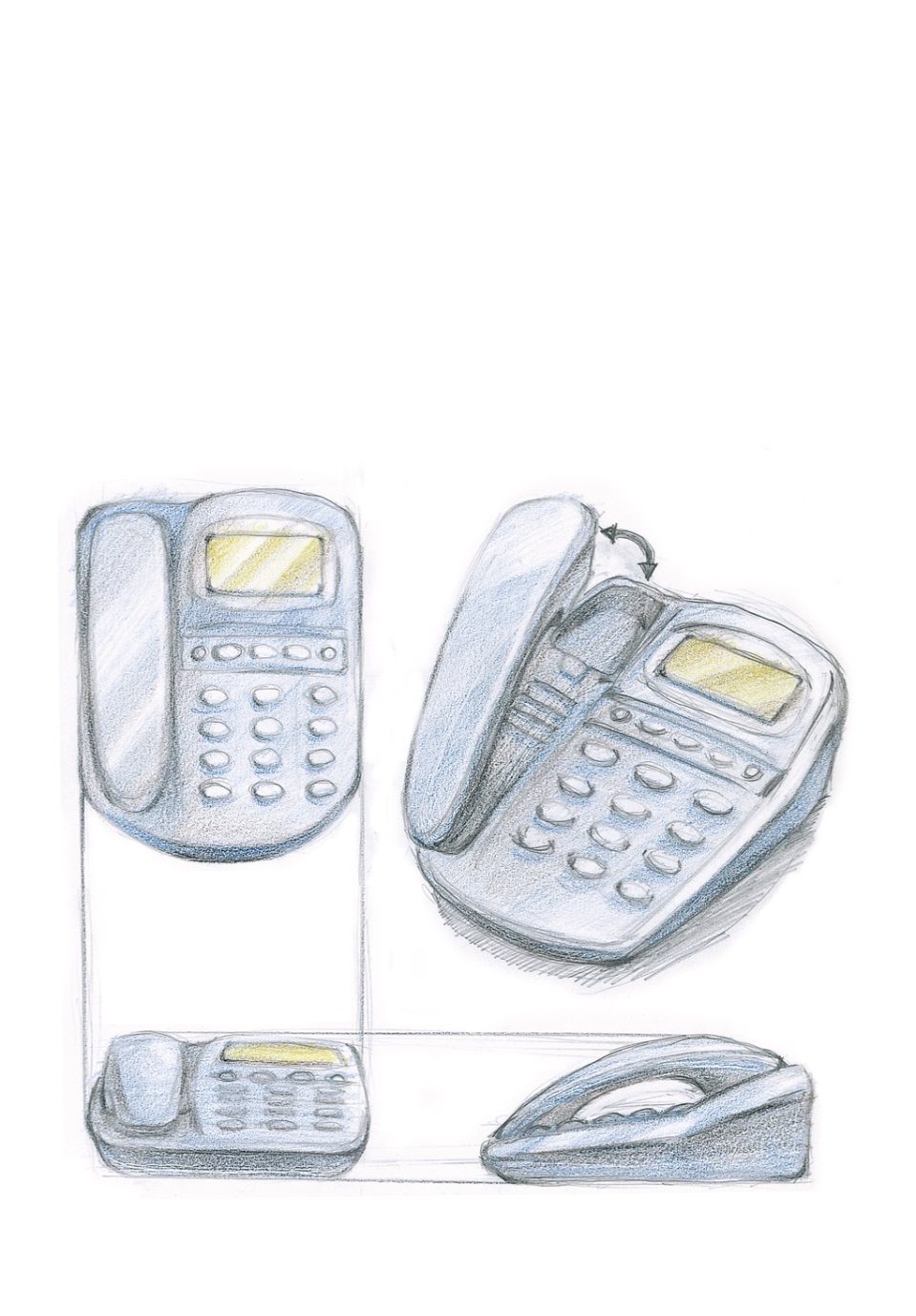 [Speaker Notes: 構想草圖是設計師為了抓住構想，隨手畫下構想的粗略形狀或關係，作為初步構想的描述與記錄。
構想草圖亦稱為「草圖」]
工程圖-表現圖
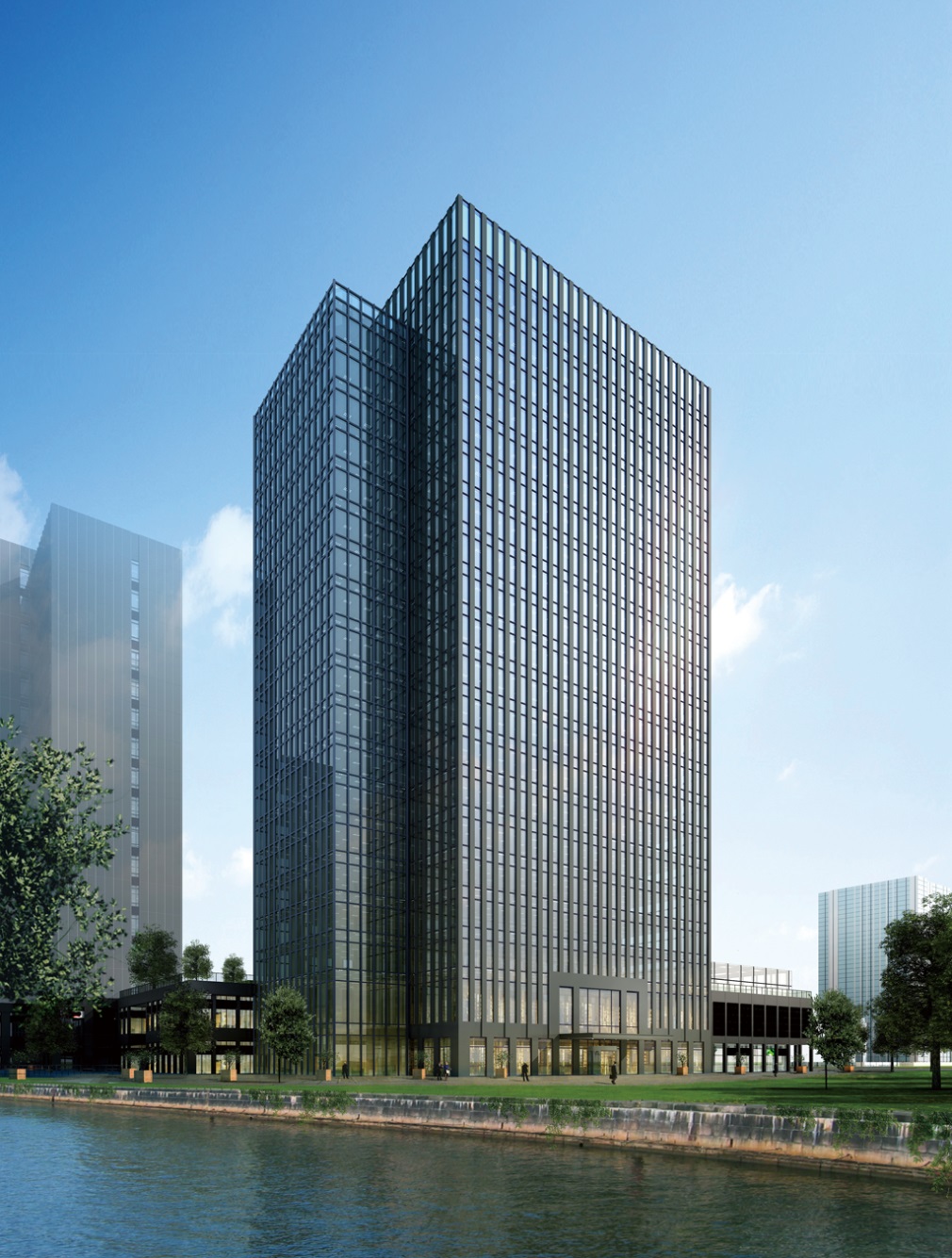 [Speaker Notes: 表現圖以精繪方式表現產品的輪廓與顏色等外觀特徵，但不詳述其規格、尺度與材質。
作為產品設計完成後，呈現較真實的感覺供消費者參考之用。]
工程圖-工作圖
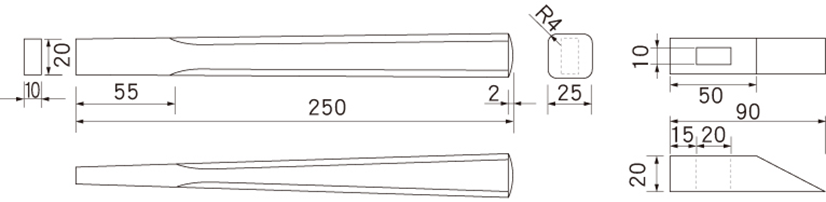 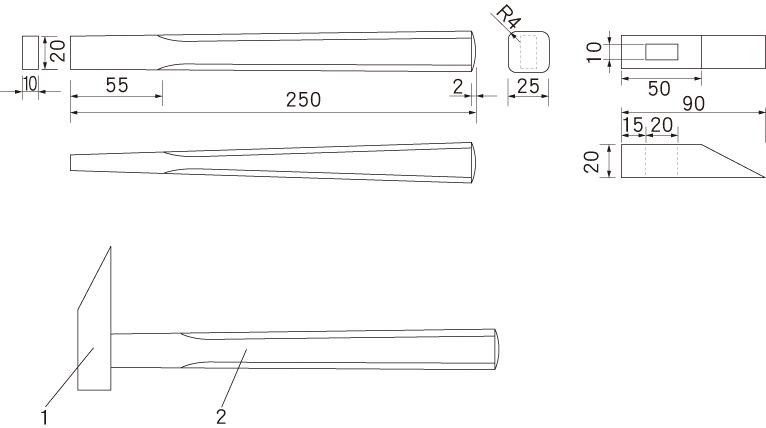 [Speaker Notes: 製作產品的機件或結構前所畫的圖，稱為工作圖。
須遵守投影原理和製圖的規則
以線條或符號精準地表達物體的形狀及尺度，並以文字註解相關資料。]
工程圖-工作圖(零件組合圖)
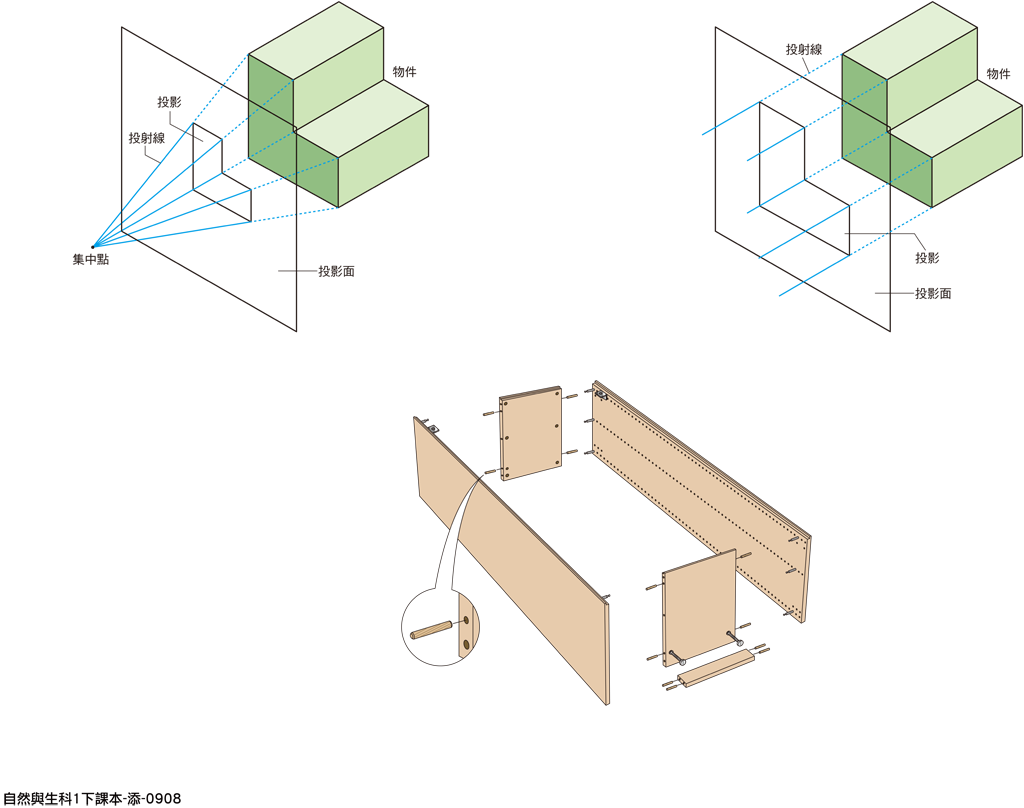 [Speaker Notes: 零件組合圖適用於由多個零件組合而成的產品。
必須繪製個別零件，並按照其裝配的先後次序及位置，繪製立體圖。]
工程圖-展開圖
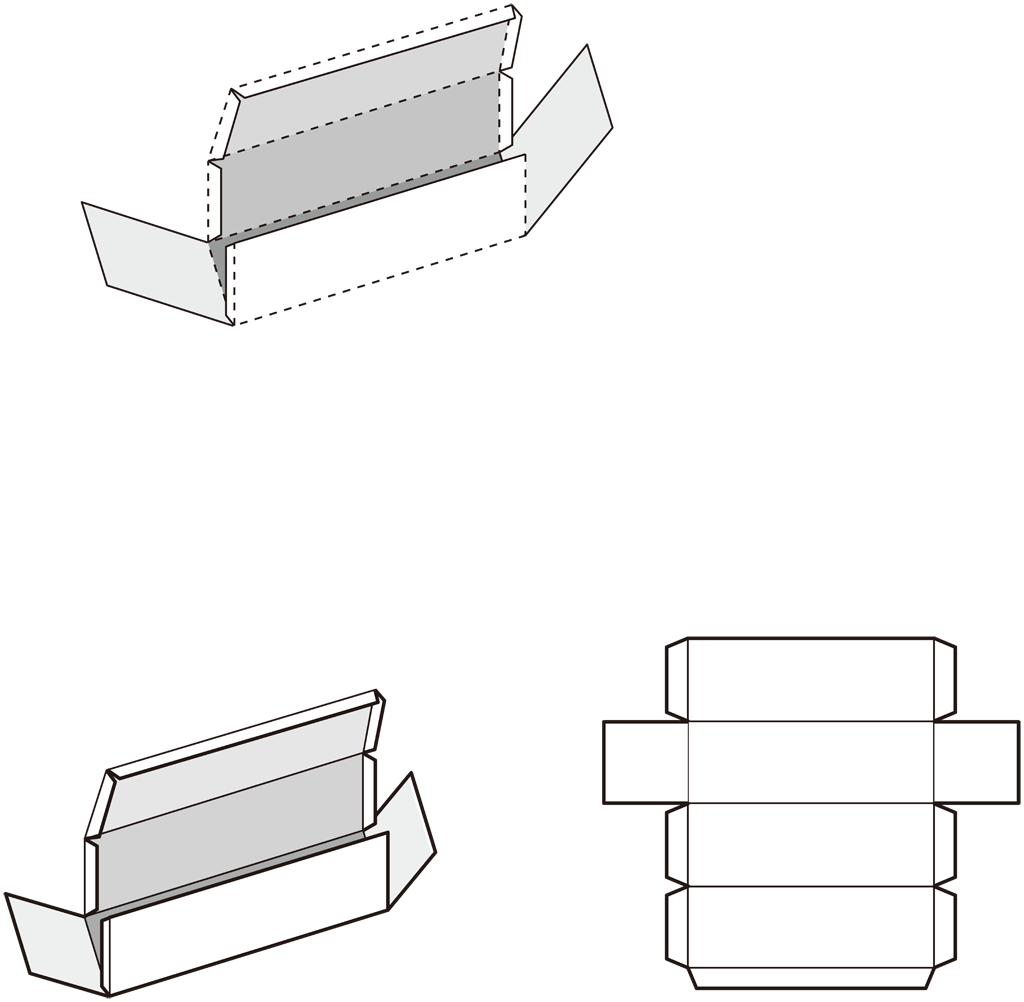 [Speaker Notes: 展開圖的原理像攤開的盒子一樣，將物體的各個面展開繪於同一個平面上。
應用在以平板材料摺合成形的物體之設計與製作上，例如包裝盒。]
工程圖-電路圖
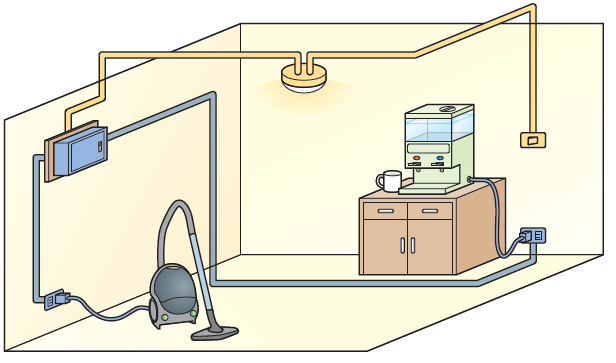 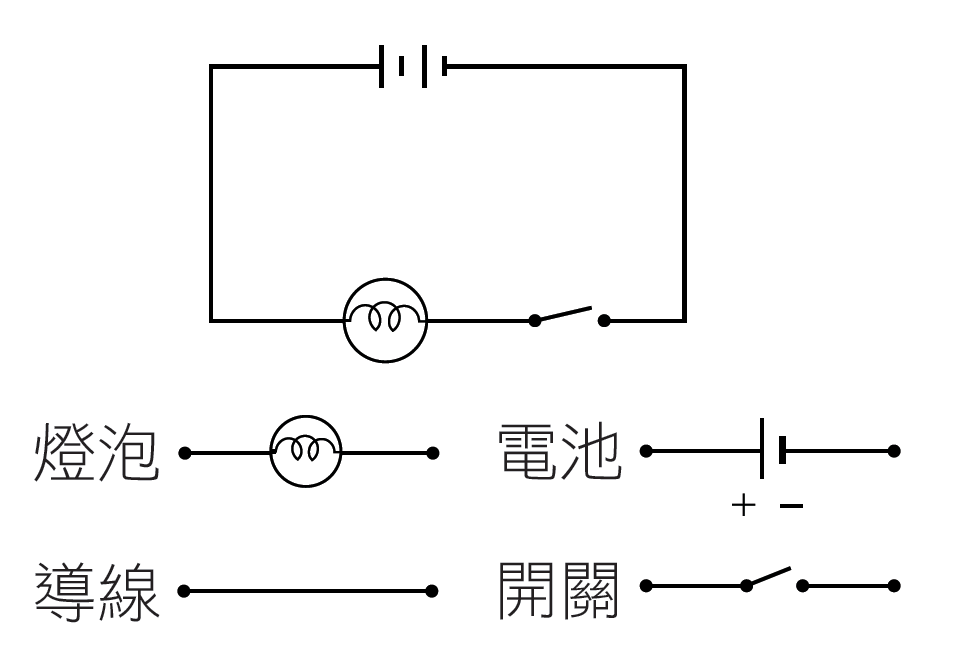 電路布線圖
電子線路圖
[Speaker Notes: 電路圖是以符號和線條表達電子元件和其連接方式。
分為電路布線圖和電子線路圖。
電路布線圖：以實體圖案表現電線配置
電子線路圖：以電路符號表現電子元件內部線路連接關係。]
工程圖-室內配置圖
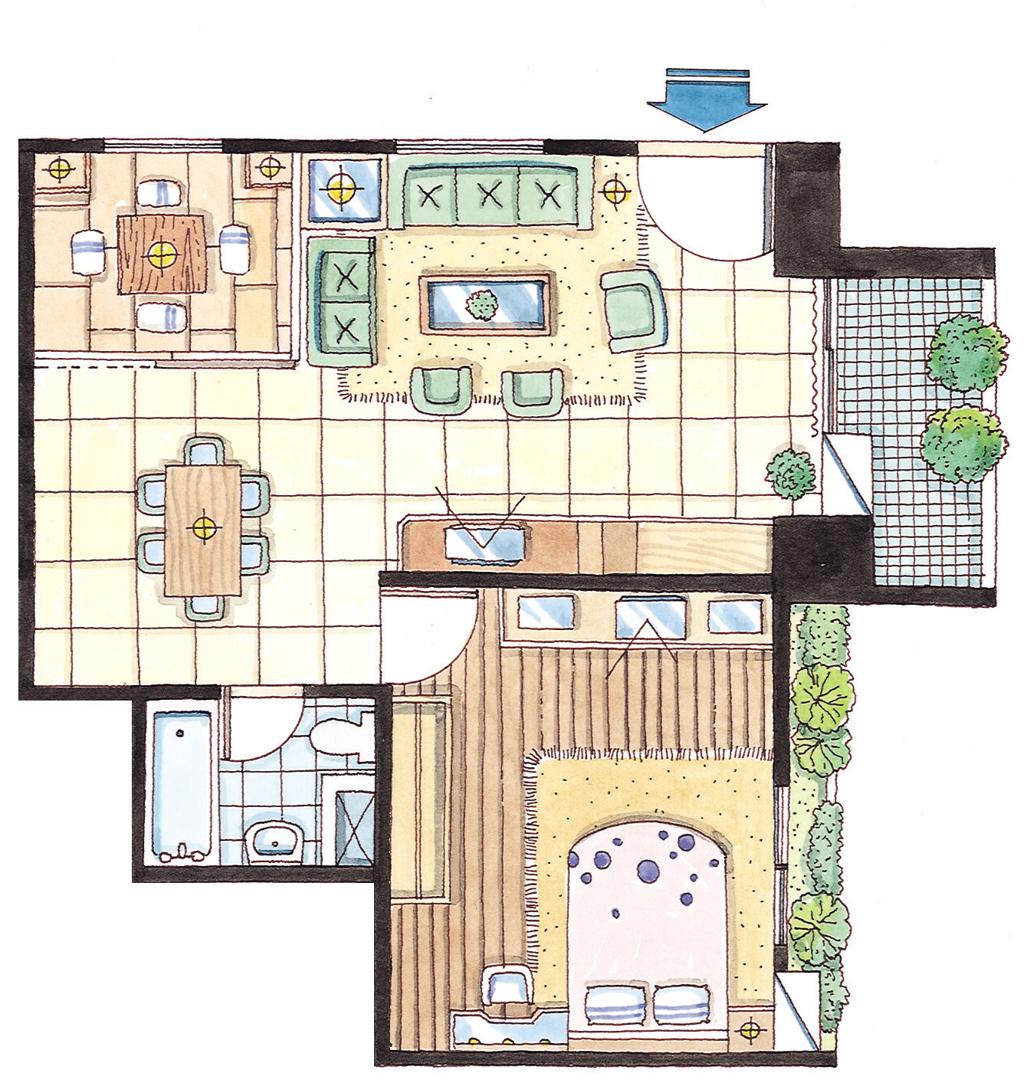 [Speaker Notes: 以鳥瞰方式，用符號表達屋內的空間安排和動線規畫。]
Part Two
繪製立體圖
工程圖
立體圖：強調物體外形
平面圖：講究物體真實尺度的

製圖最基本的要求：　選擇適當的表現方式來繪製工程圖
繪製立體圖
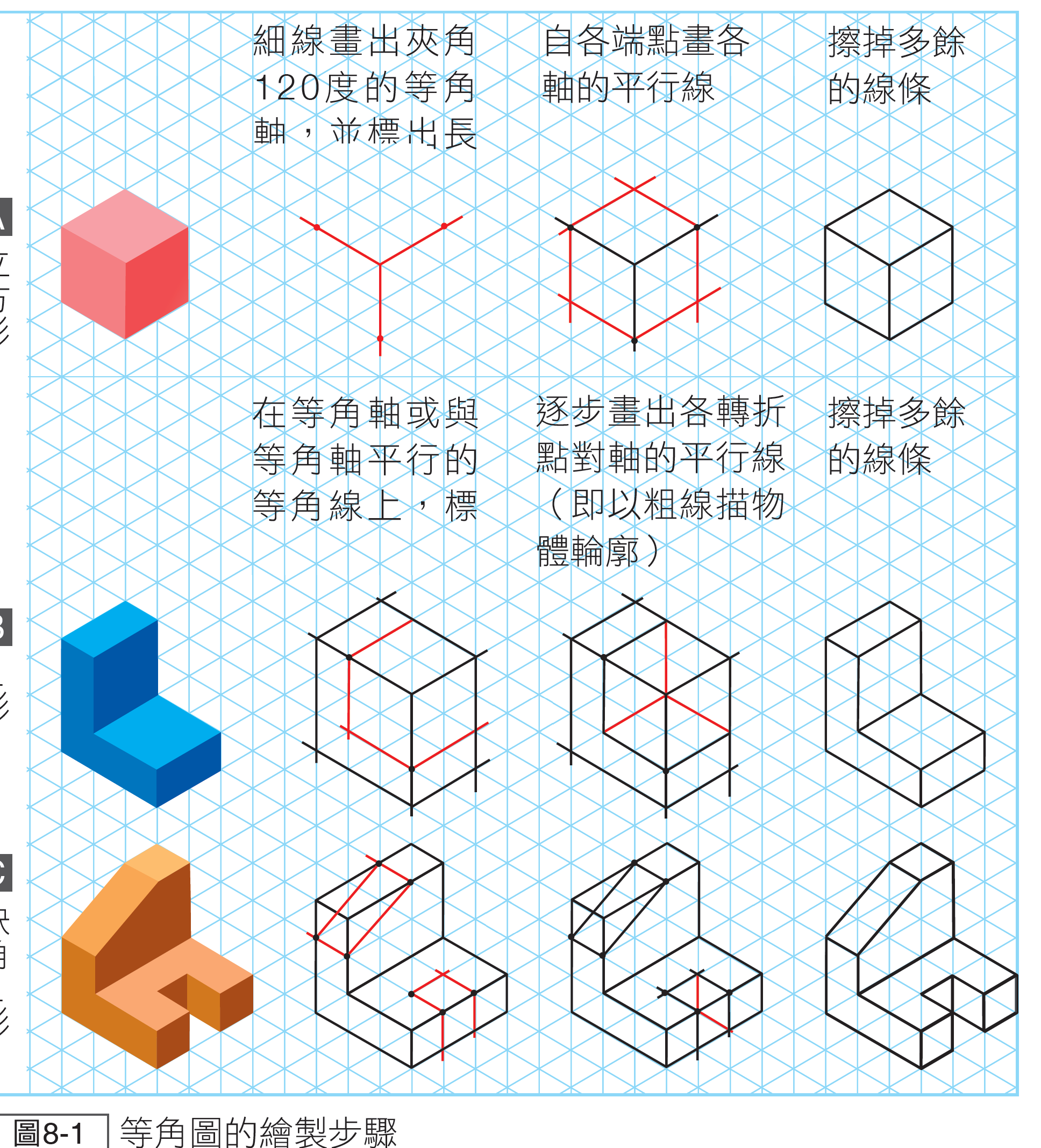 等角圖
長、寬、高三軸夾角皆為120度

等斜圖
三軸中的兩軸呈90度
各軸線上或與軸線平行之　直線上單位線　長比為1︰1︰1
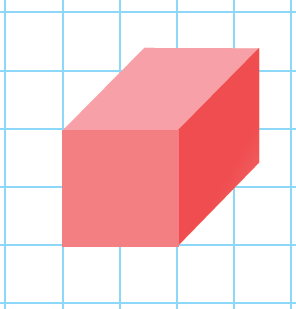 120度
等角圖
120度
120度
1-1
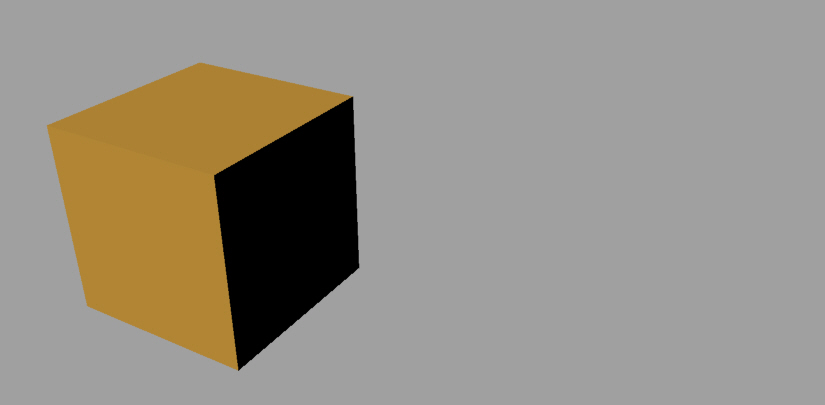 1-2
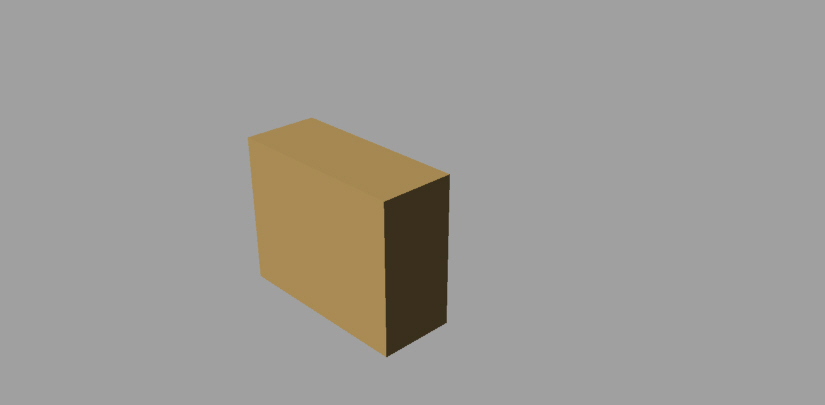 深2
寬5
寬5
深2
高 4
高 4
1-3
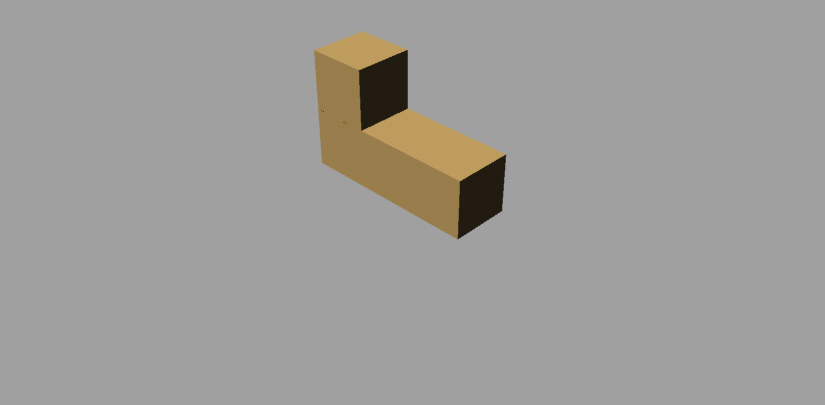 深2
深2
寬2
高4
高4
寬6
高2
寬6
1-4
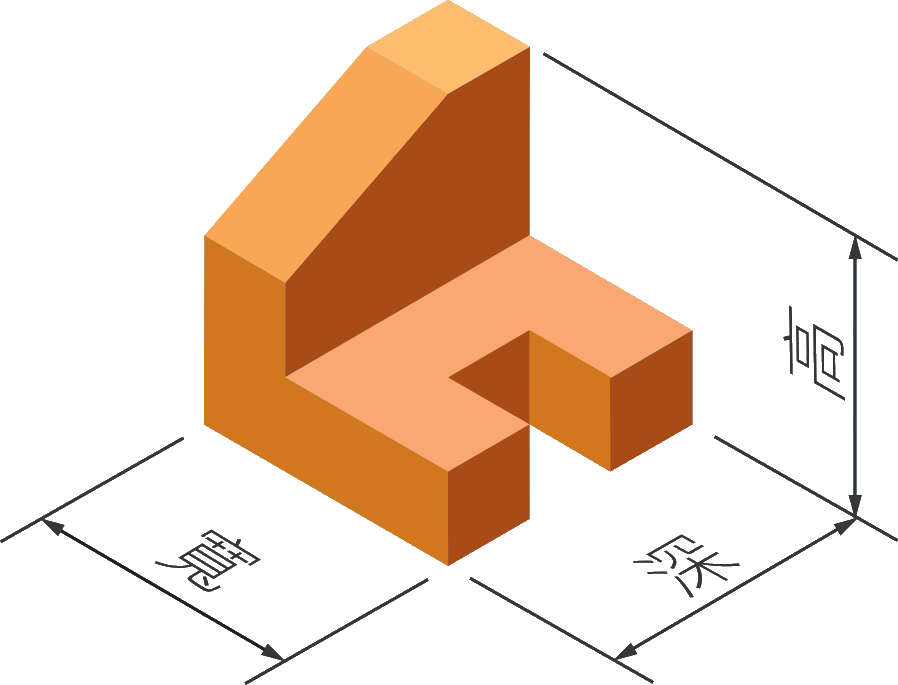 1-4
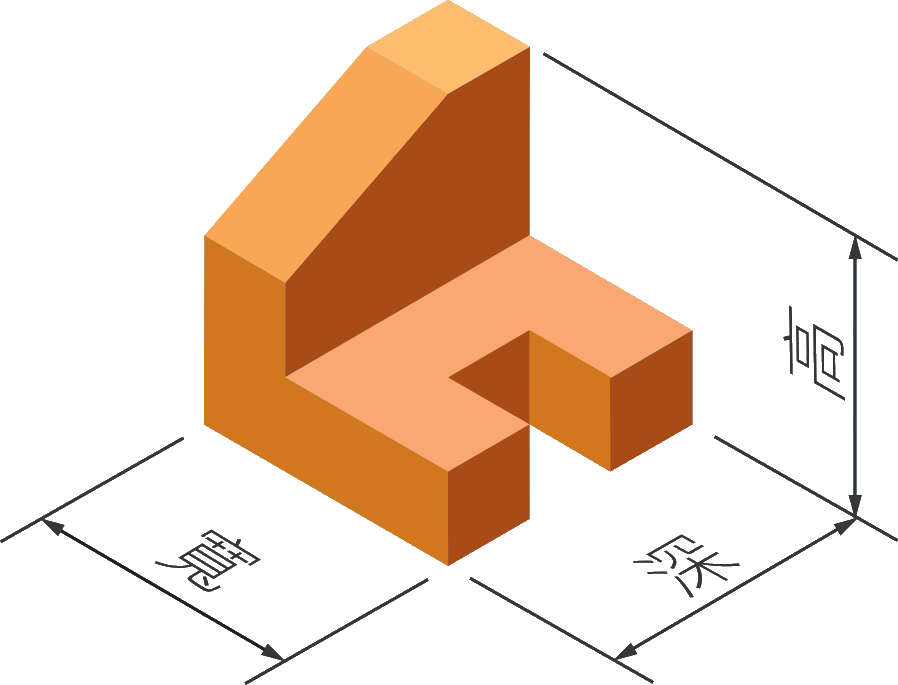 1-4
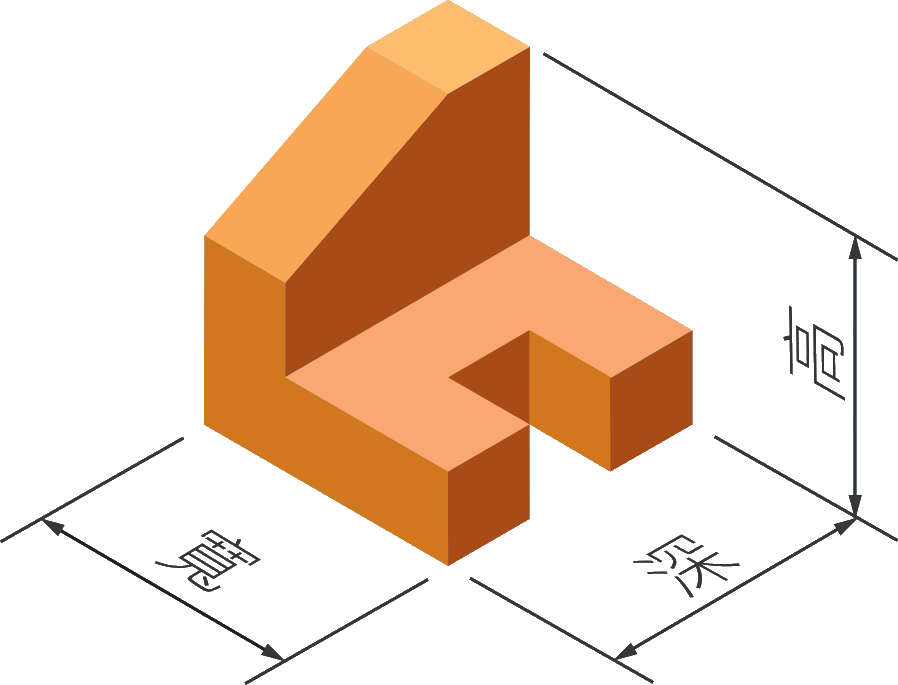 1-4
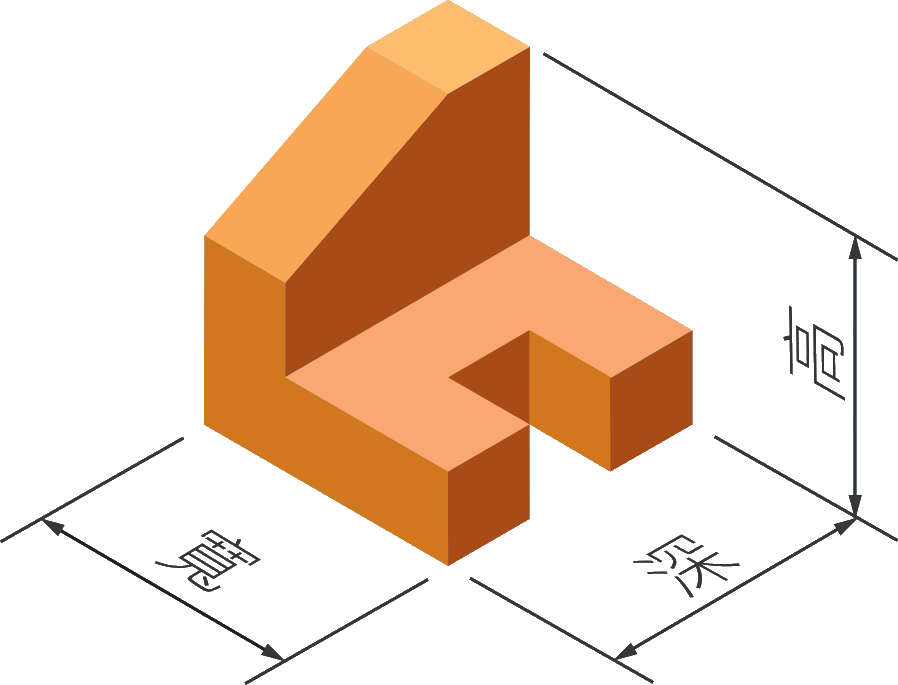 1-4
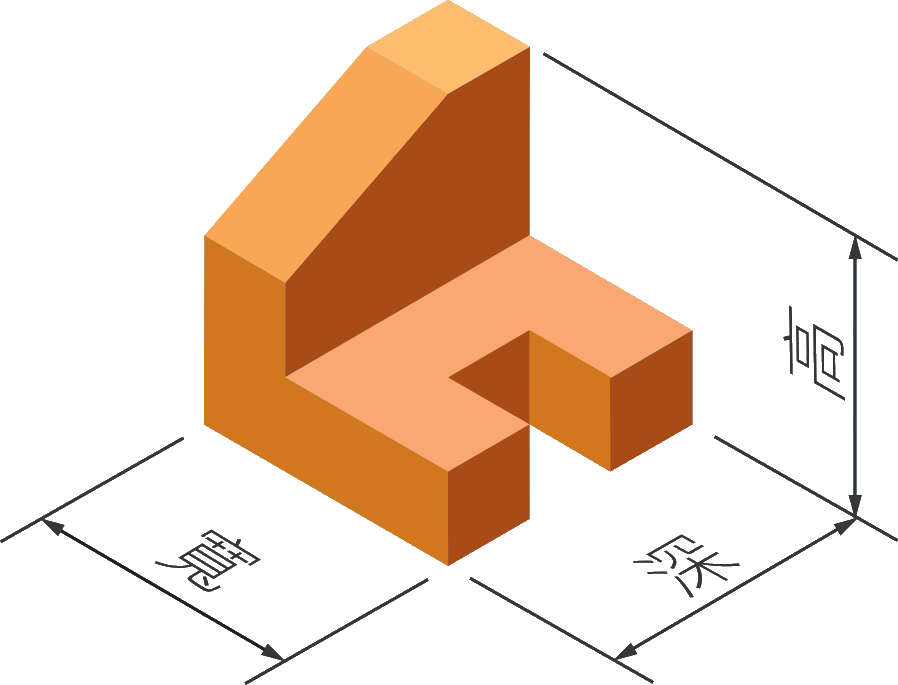 2-1
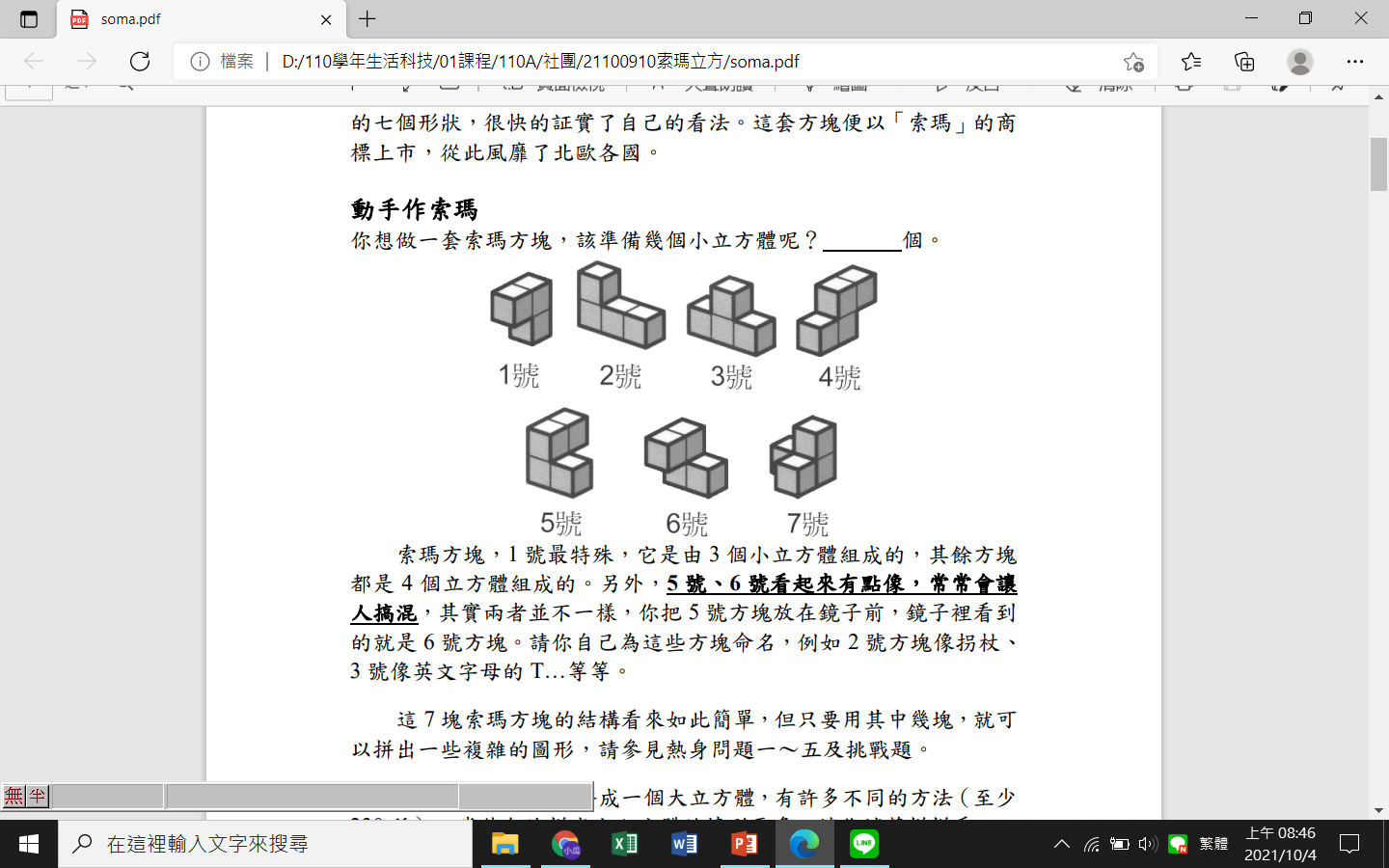 2-1
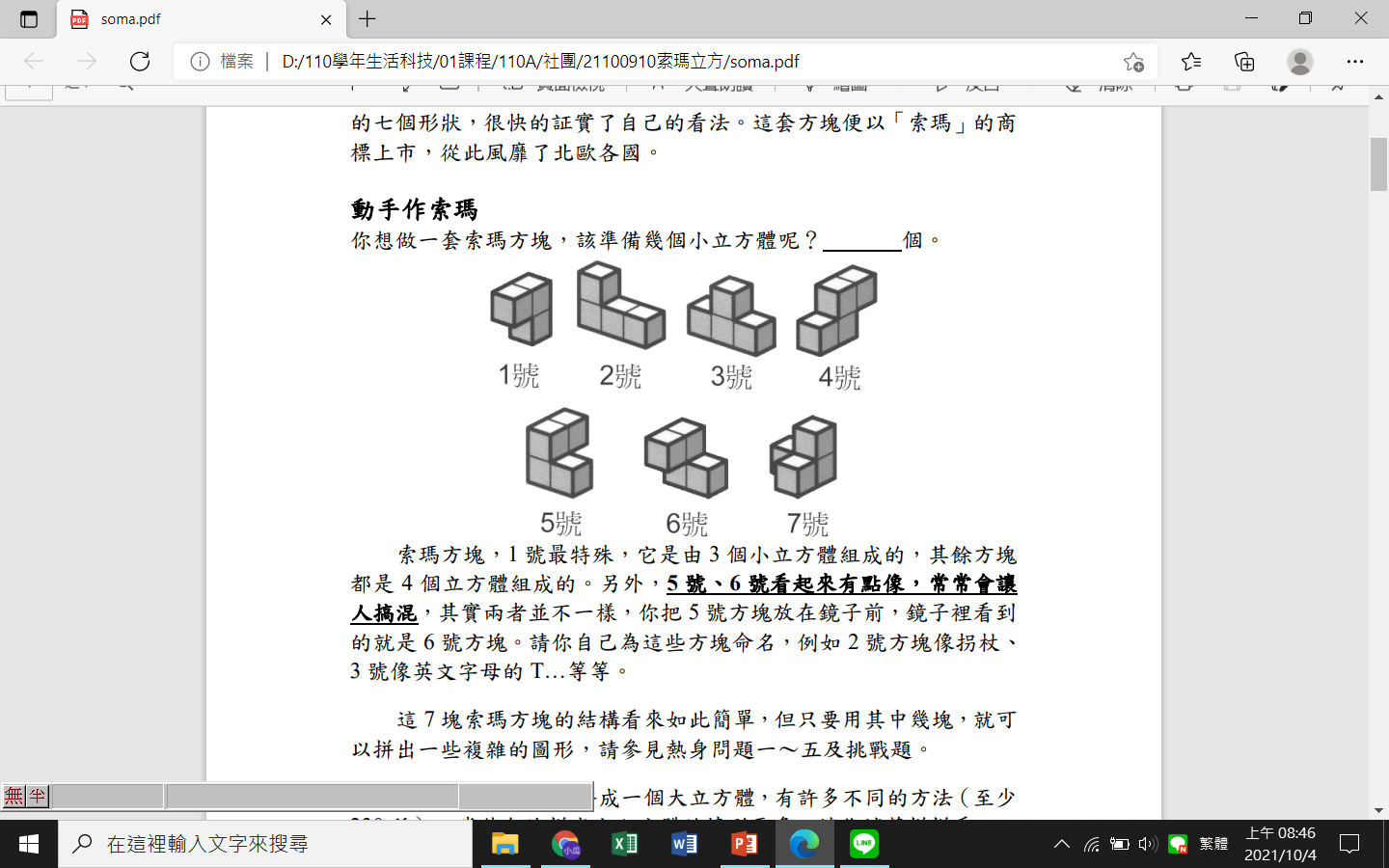 120度
120度
120度
只有這種畫法嗎?
2-1
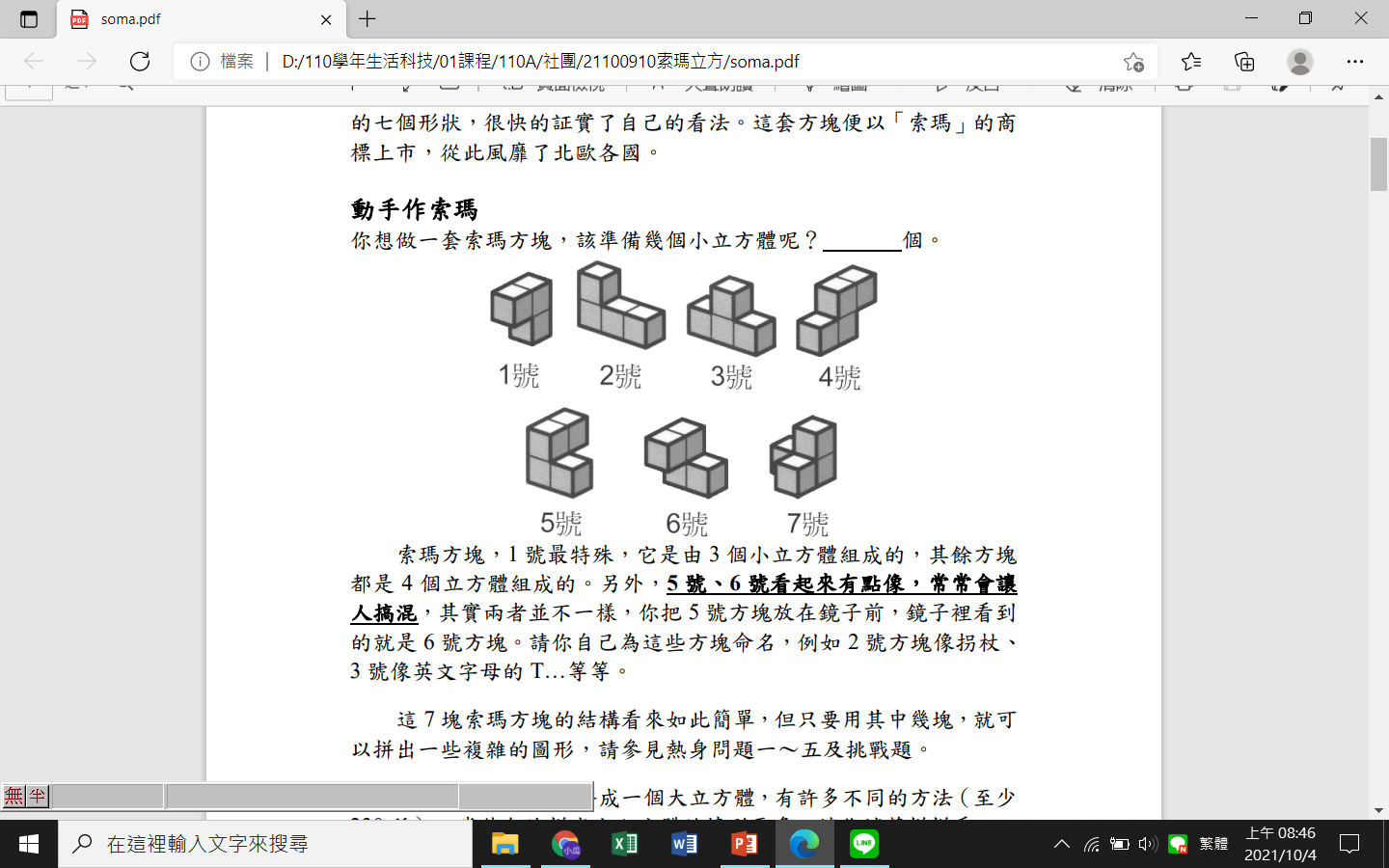 2-1
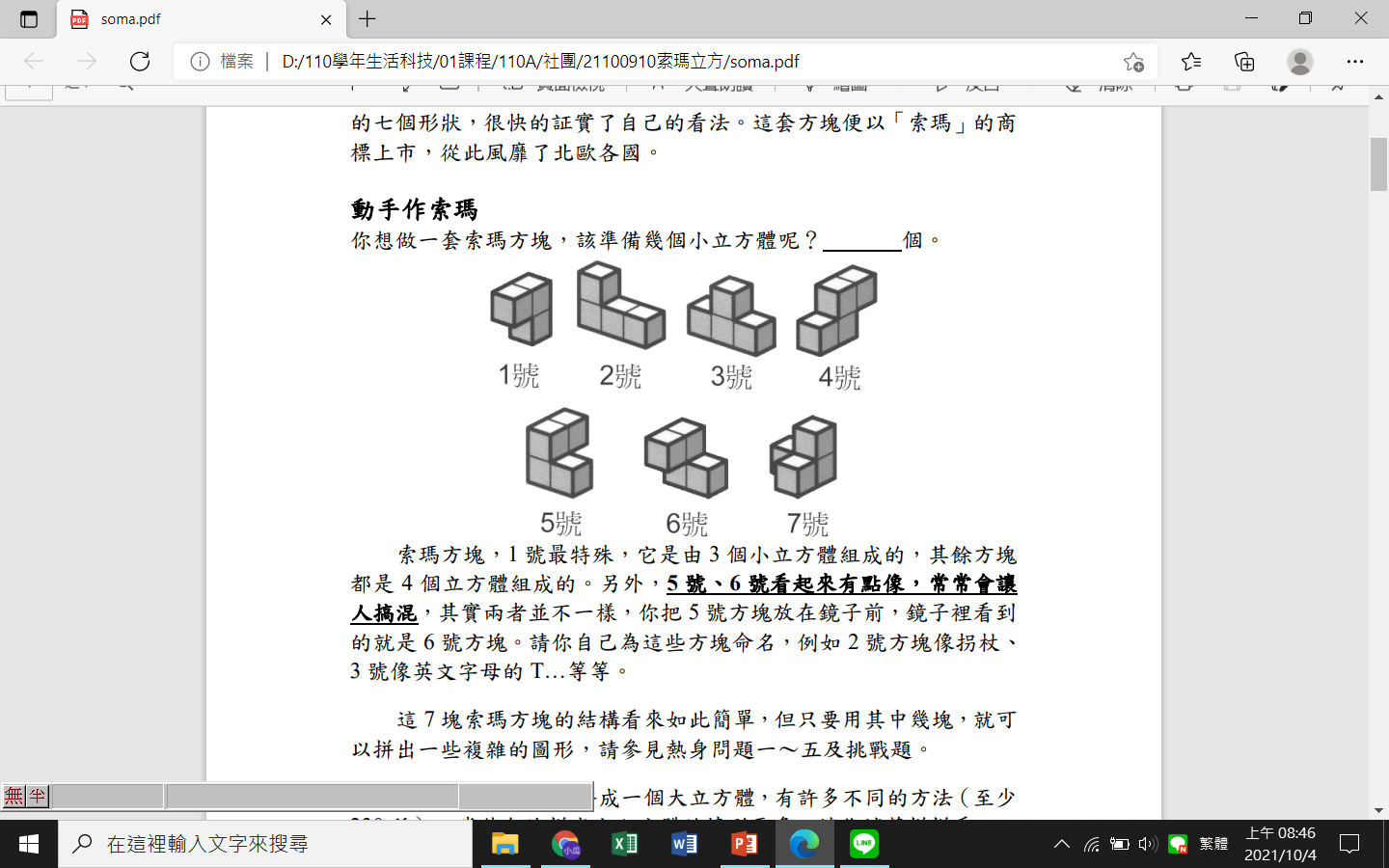 2-1
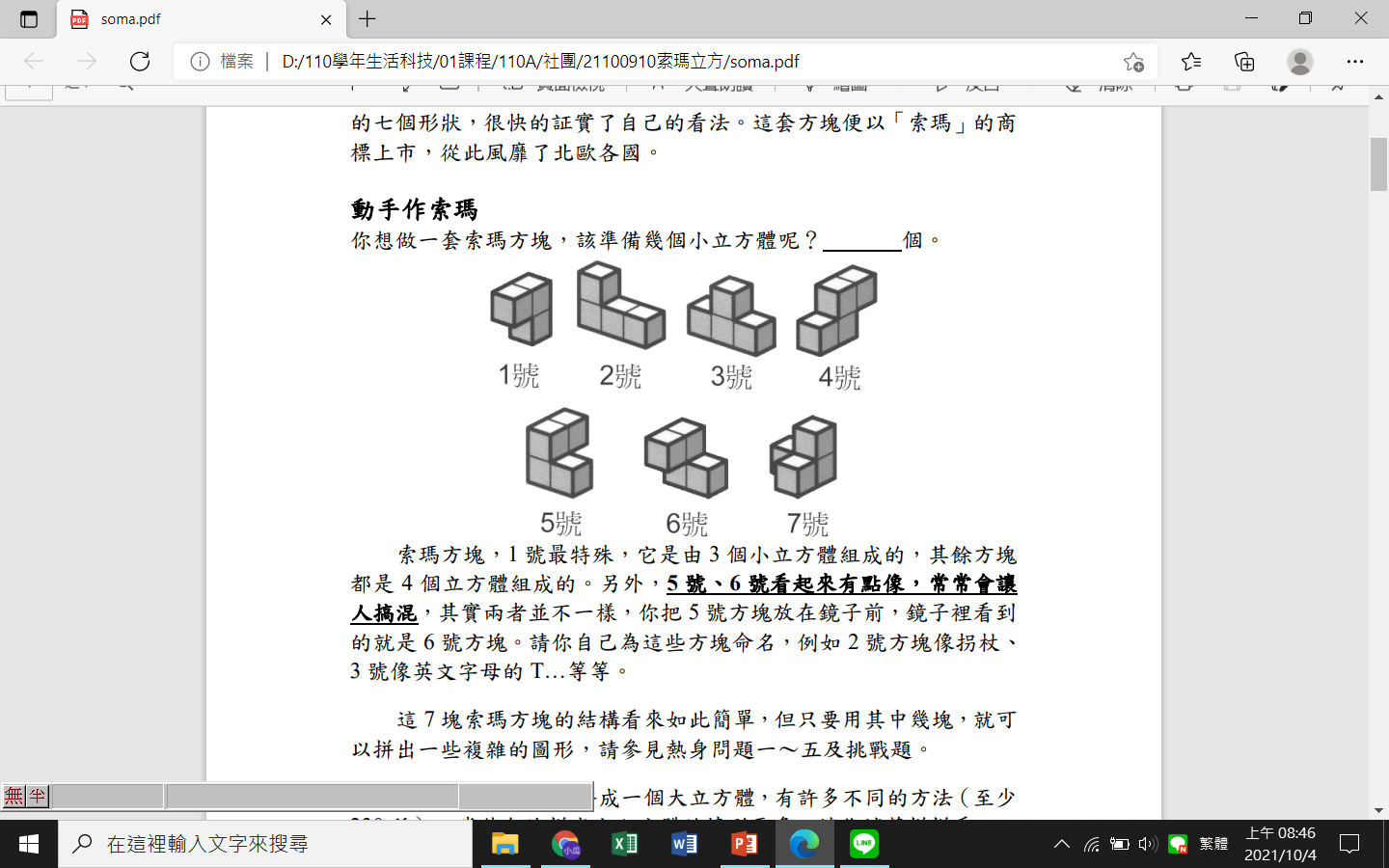 A
B
2-1
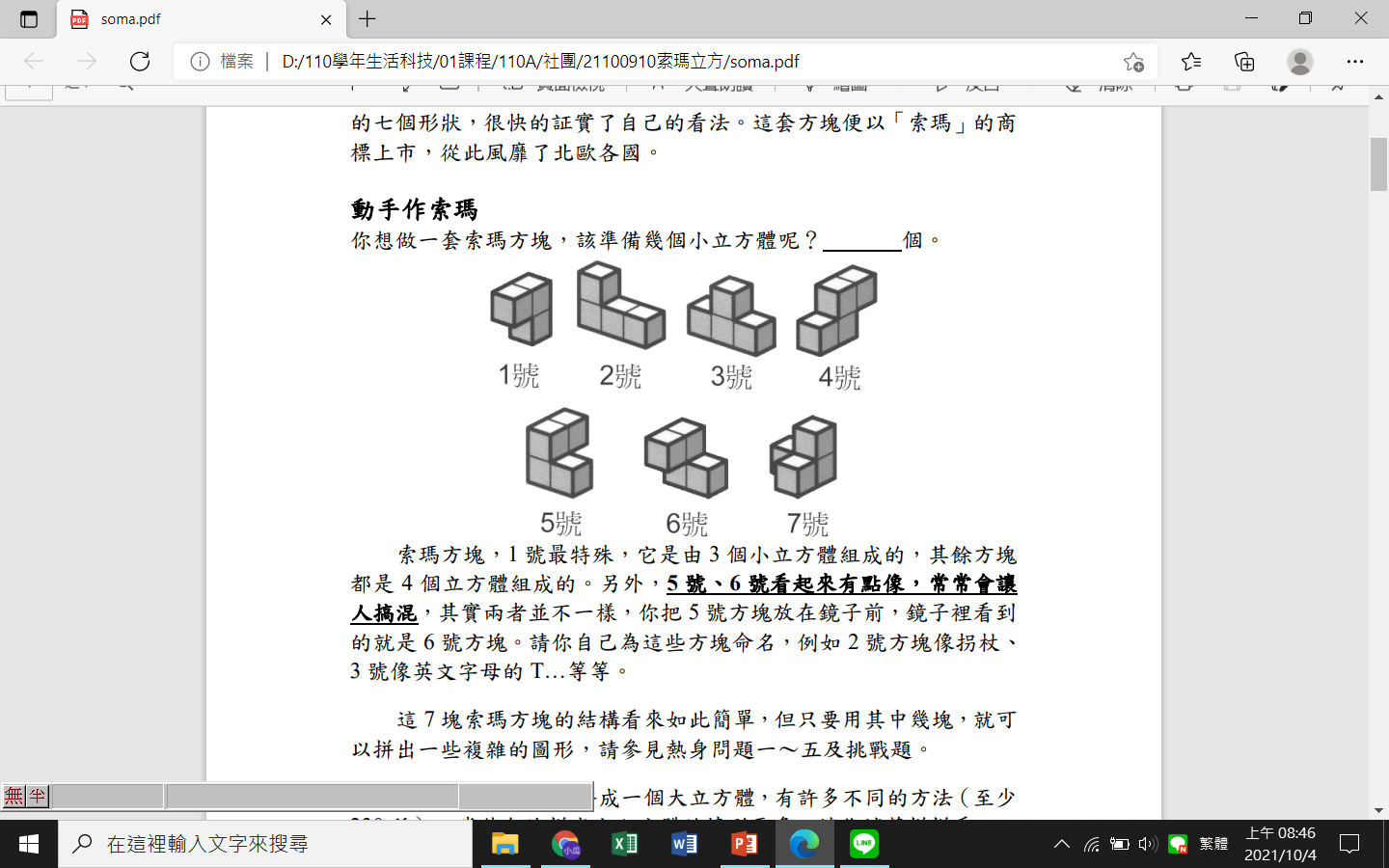 C
D
最好的畫法?
直徑4
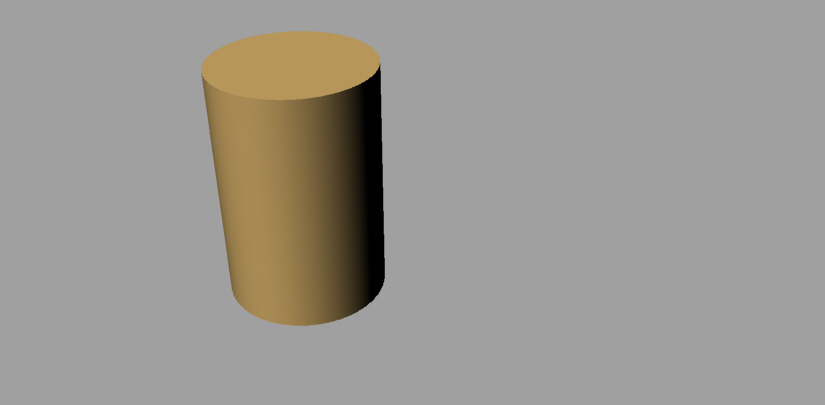 怎麼畫
高4
1-5
物體
圓形
g
e
k
f
o
畫成
橢圓形
1 :  2  :
2 :  1
k
o
g
e
f
物體
圓形
畫成
橢圓形
1-6
直徑4
直徑4
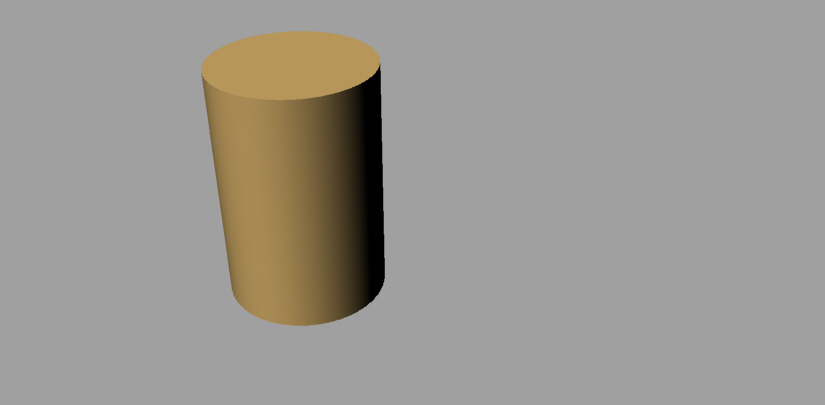 高6
高6
1-6
直徑4
直徑4
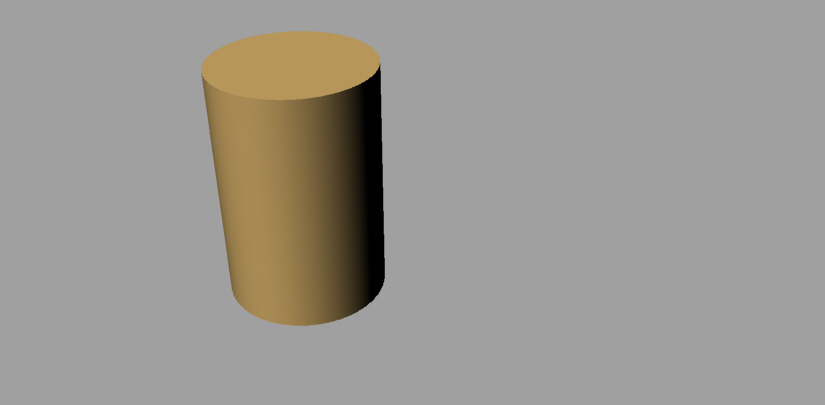 高6
高6
1-7
直徑4
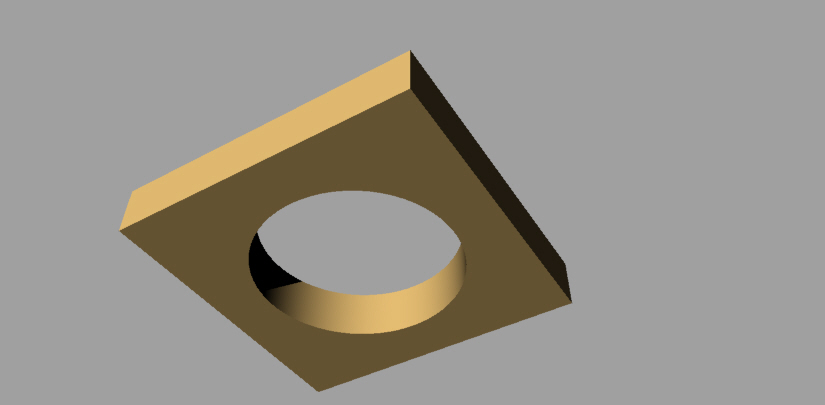 長6
深1
直徑4
寬6
直徑4
1-7
直徑4
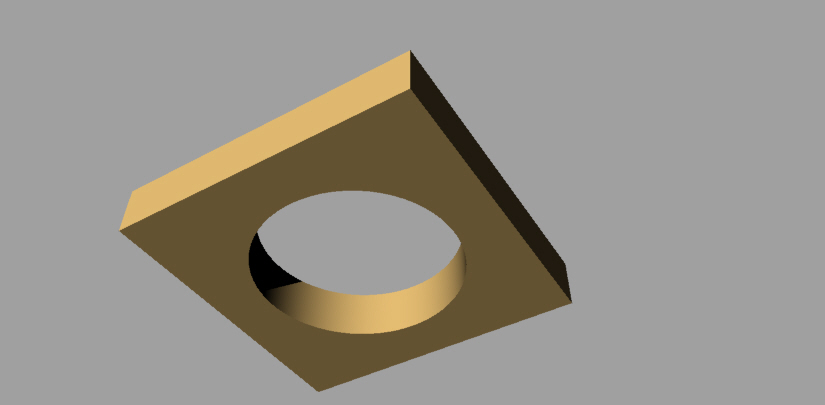 長6
直徑4
寬6
直徑4
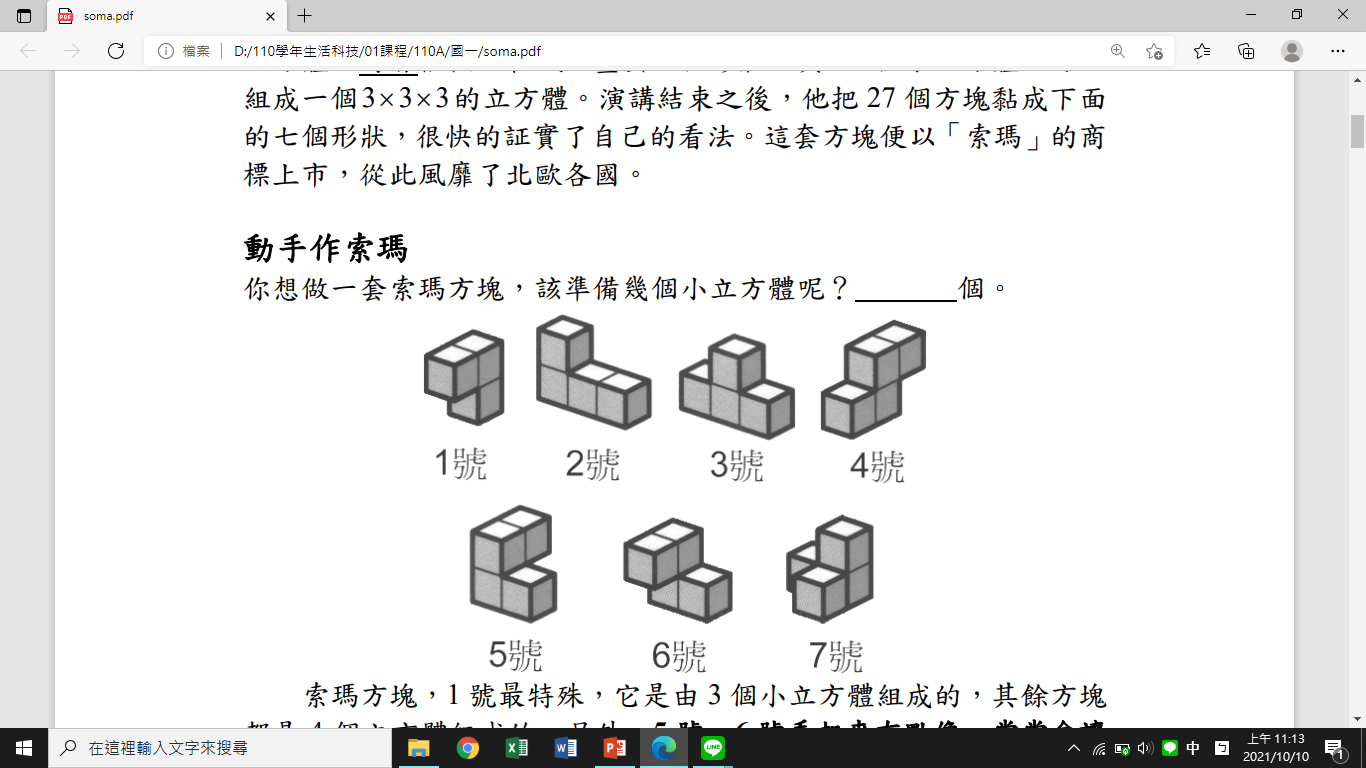 加分題：將2-7號畫出來